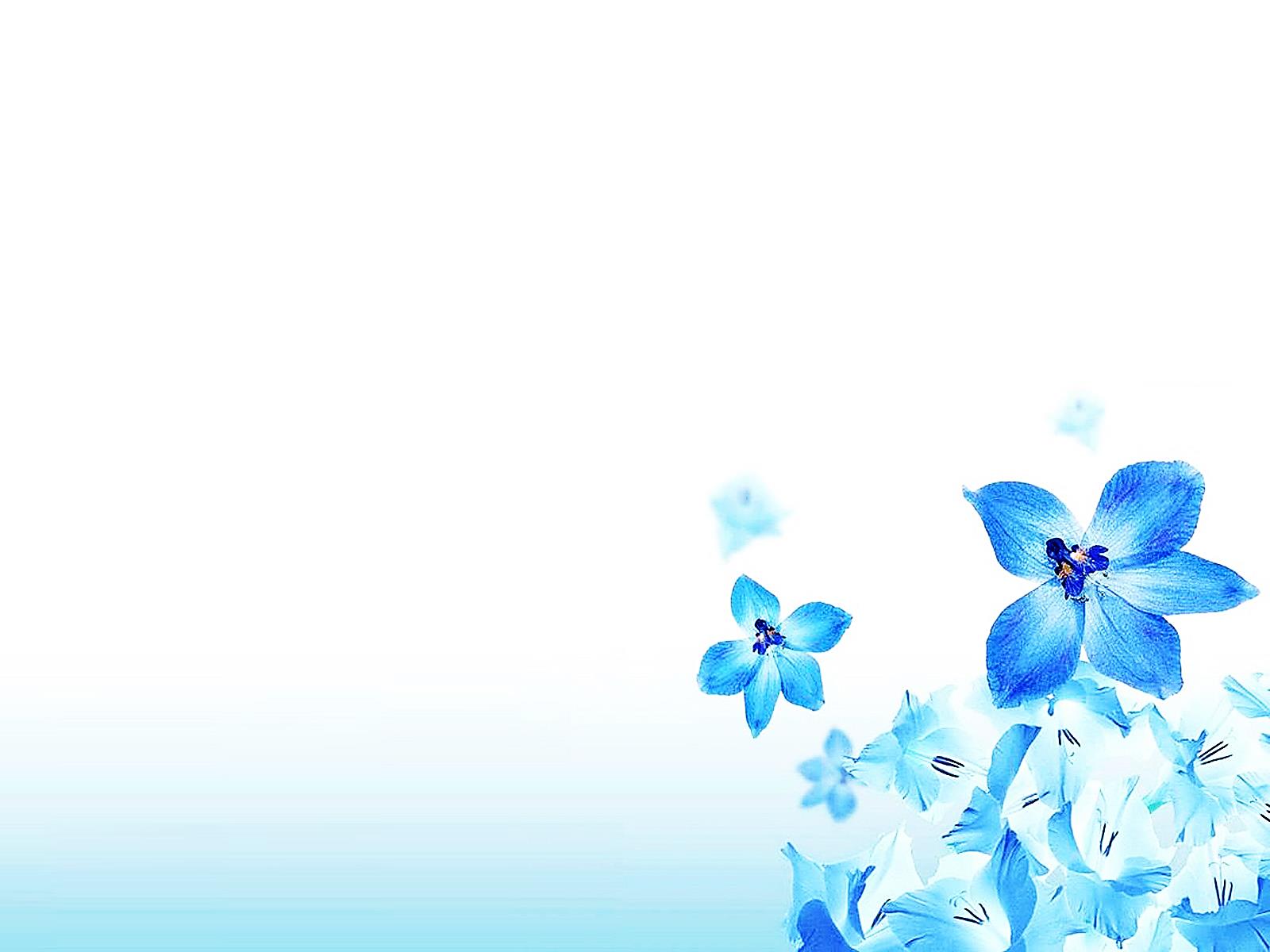 Chào Thầy Và Các Bạn
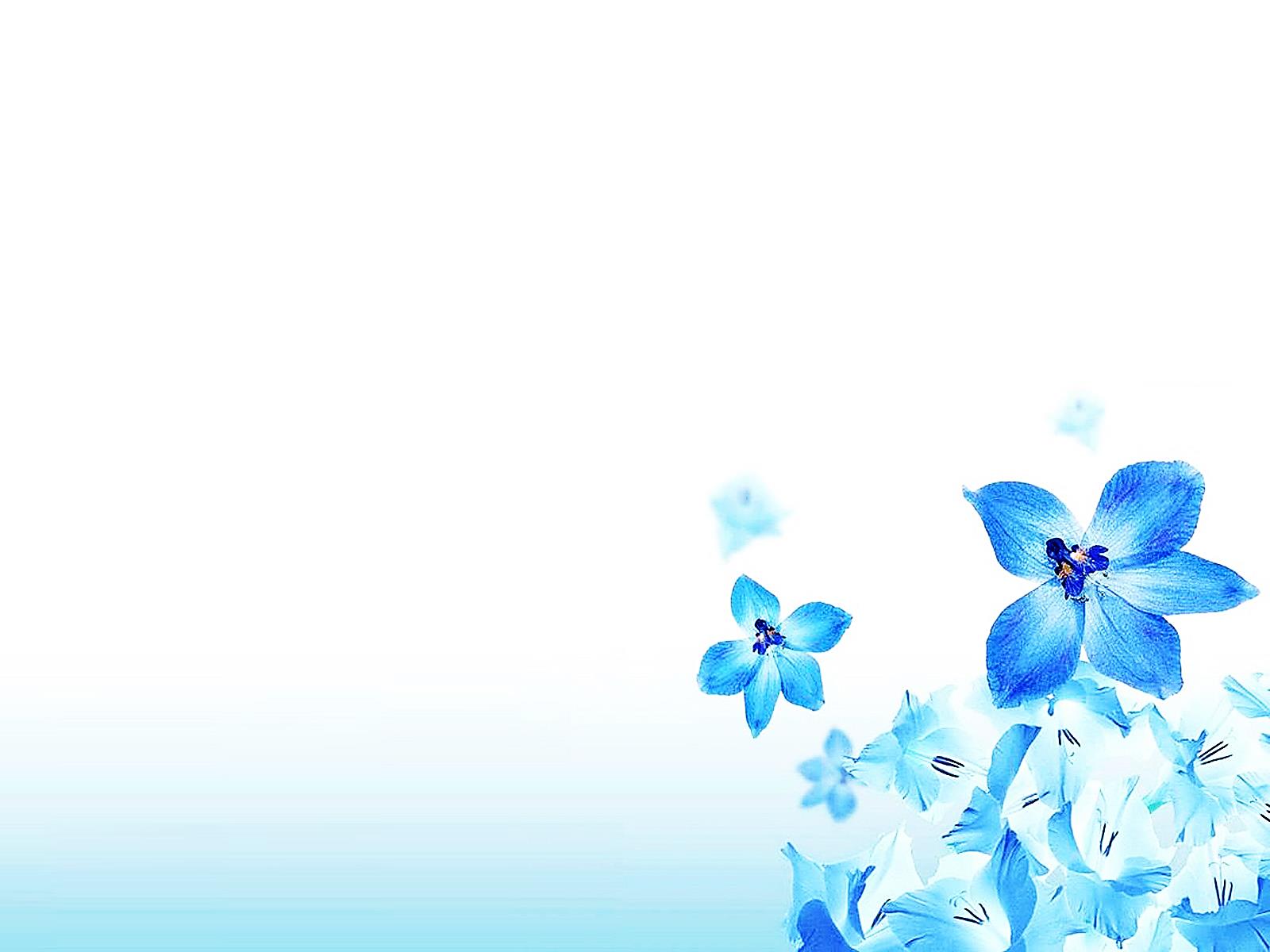 Chăm Sóc Bệnh Nhân Phù Phổi Cấp
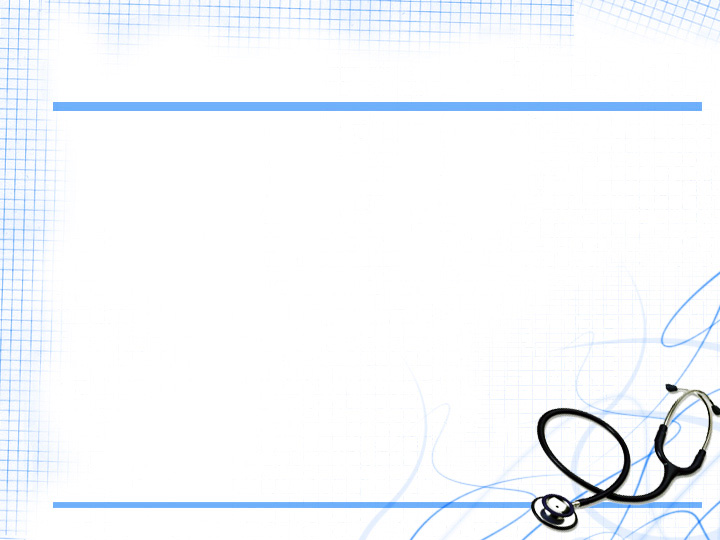 Thành Viên Nhóm
Đặng Thị Oanh Kiều
Đoàn Thị Thu Hương
Lương Thị Ánh Hằng
Lê Thị Diệu My
Đặng Thị Bích Ngọc 
Phạm Thị Bích Ngọc
7.  Lê Thị Bé
8.  Nguyễn Thanh Sương
9.  Ngô Thị Mỹ Linh
10. Phạm Thị Hồng Nhạn
11. Trịnh Yên Hà
12. Nguyễn Thị Dạ Ngân
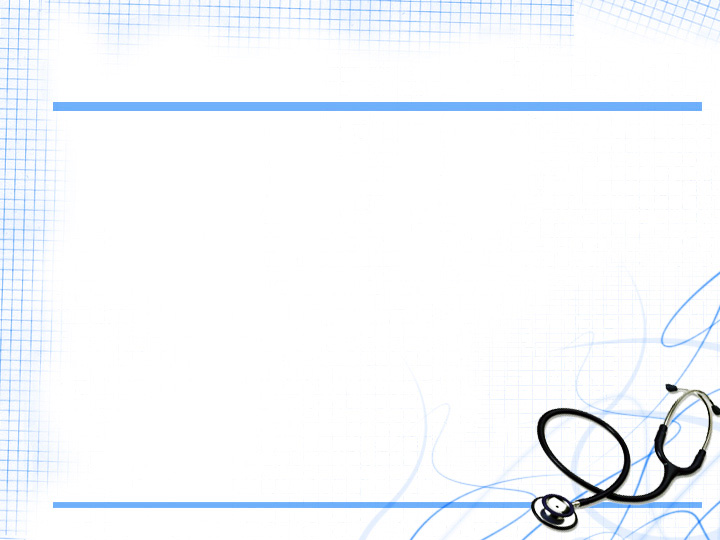 2. Nguyên nhân và sinh lý bệnh
1. Định Nghĩa
Phù phổi cấp
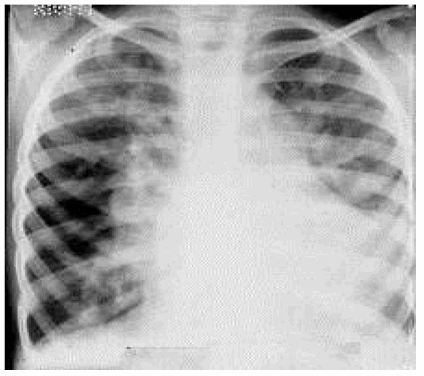 Do
Thanh dịch
tràn
Khoảng kẽ và phế nang
Cản trở trao đổi khí
3. triệu chứng và diễn biến
3.1 triệu chứng
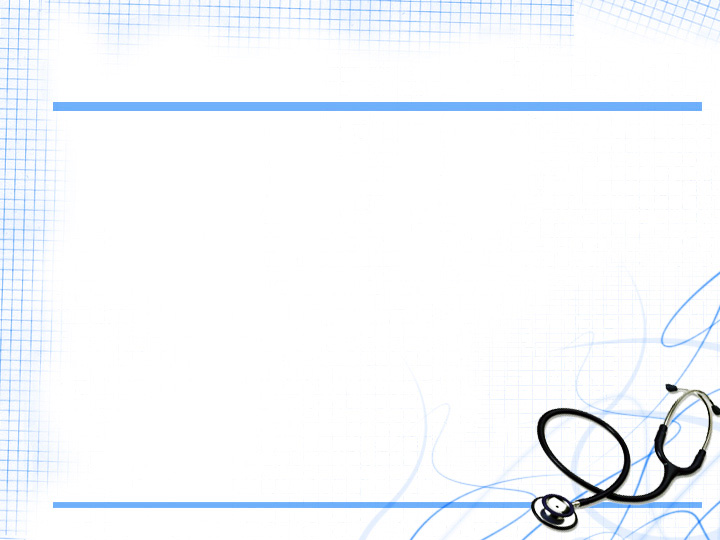 3. triệu chứng và diễn biến
3.2 diễn biến
Có thể cải thiện nhanh=> điều trị hiệu quả
Không được điều trị hoặc điều trị chậm trễ => ngạt thở nặng nề, suy hô hấp nặng và nguy cơ tử vong cao do suy hô hấp, rối loạn nhịp tim
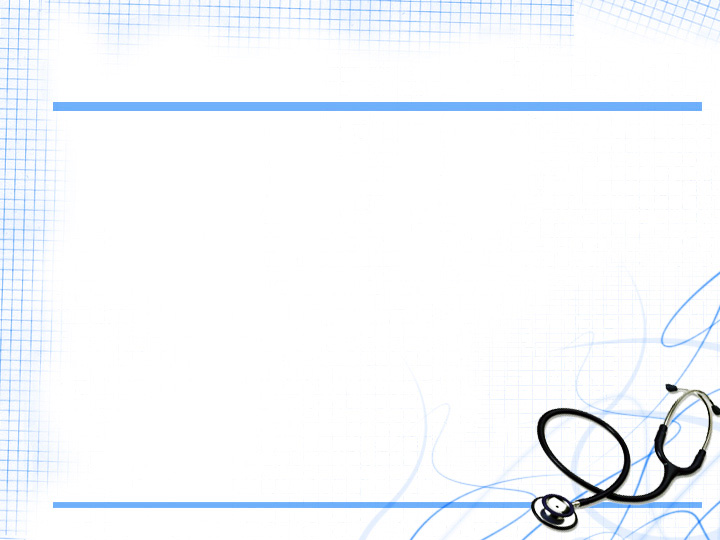 4. Nguyên tắc xử lý
Mục tiêu của xử trí là làm giảm áp lực mạch phổi để giảm phù phổi, đồng thời phải kiểm soát đường thở, oxy và hỗ trợ thông khí, giải quyết nguyên nhân gây phù phổi.
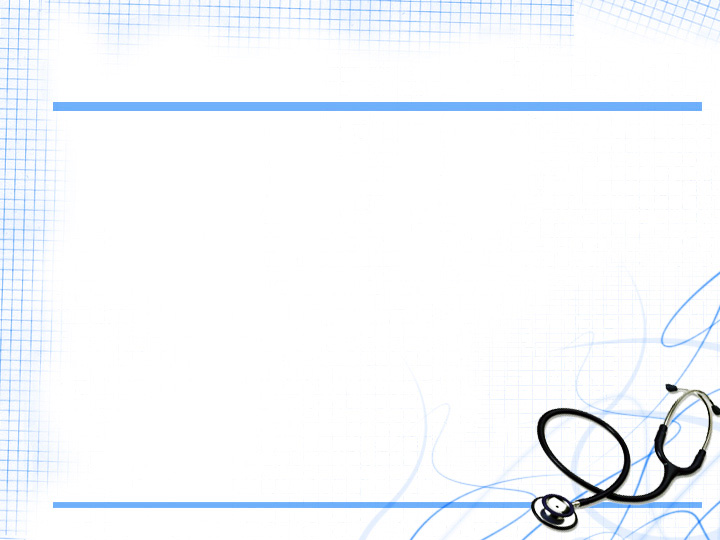 4. Nguyên tắc xử lý
Nhằm giảm áp lực mao mạch phổi để giảm phù phổi
Các trường hợp phù phổi nặng, suy hô hấp nặng, mệt cơ hô hấp: thở máy không xâm nhập qua mặt nạ, nếu thất bại sẽ phải đặt NKQ và thở máy qua NKQ.
Giảm máu về tim
Có thể dùng morphin
Tăng co bóp cơ tim
Xử trí hạ huyết ap
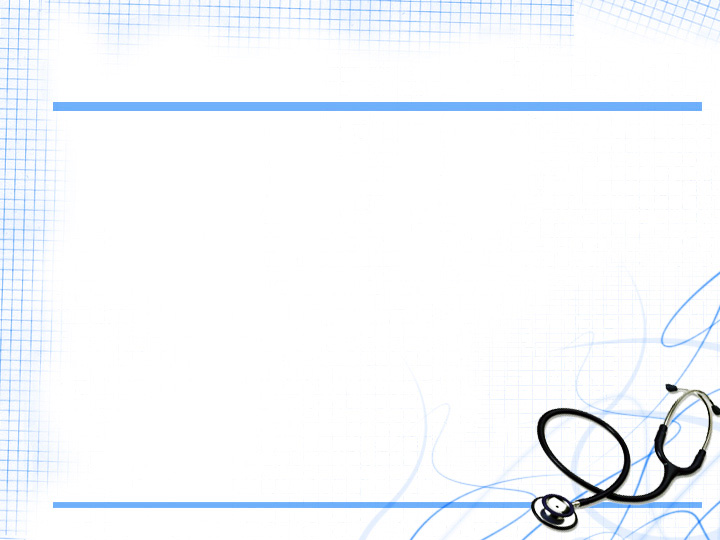 5. Quy trình điều dưỡng
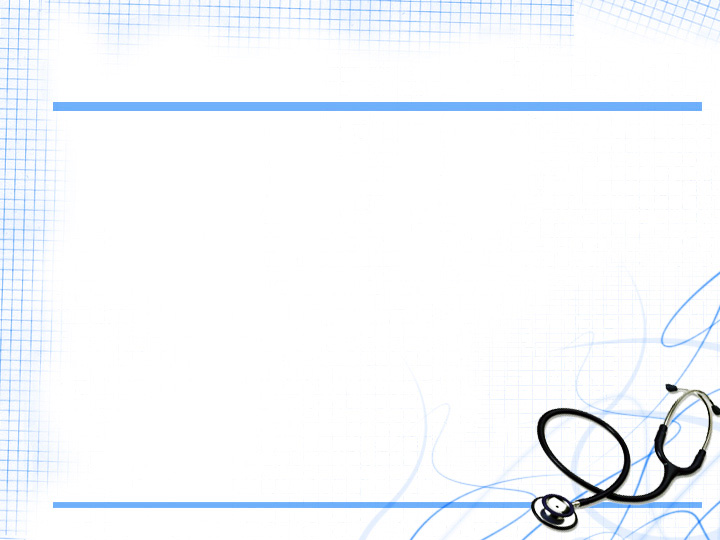 5.4 thực hiện kế hoạch
Kiểm soát thông thoáng đường thở bằng cách: để bệnh nhân ngồi. hút dịch phù phổi trong miệng họng.
- Đặt nội khí quản để kiểm soát đường thở nếu không kiểm soát được phù phổi và hô hấp, bệnh nhân mệt lả rối loạn ý thức, thiếu oxy nặng, mệt cơ hô hấp trụy mạch. Chú ý hút dịch phù trào lên trong NKQ
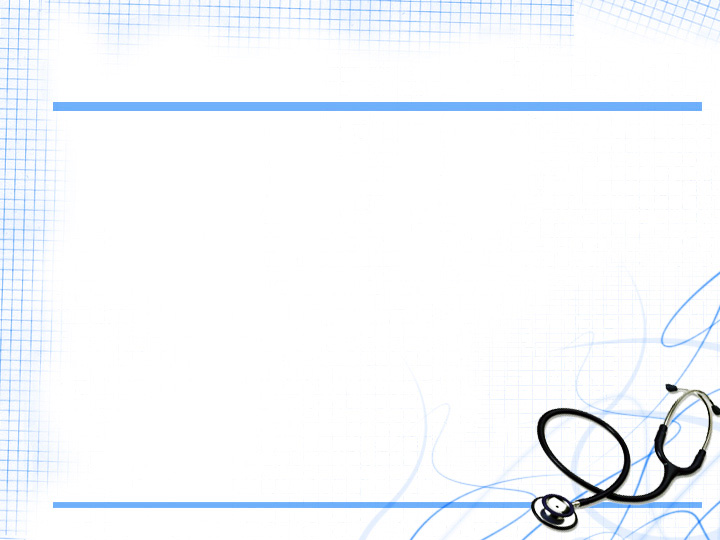 5.4 thực hiện kế hoạch
Đảm bảo 0xy máu: thở oxy , thường phải thở qua mặt nạ 6-10 l/p.
	Trong các trường hợp bệnh nhân không kiểm soát được tình trạng oxy của bệnh nhân bằng thở oxy thông thường hoặc khi bệnh nhân có dấu hiệu mệt cơ hô hấp thì sẽ phải hỗ trợ hô hấp bằng thông khí nhân tạo ( không xâm nhập qua mặt nạ , hoặc nếu không đáp ứng thì chuyển thông khí nhân tạo xâm nhập (qua NKQ)
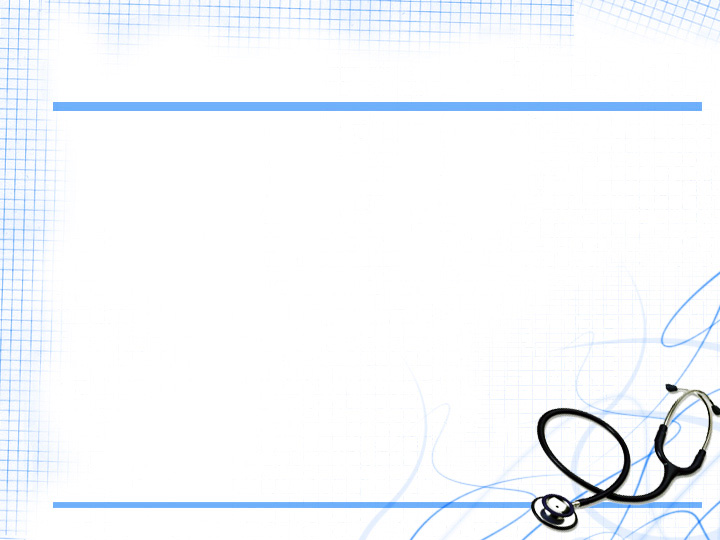 5.4 thực hiện kế hoạch
Giảm bớt phù phổi nhằm đảm bảo oxy:cho bệnh nhân ngồi thõng hai chân hoặc nằm giường đầu nâng khoảng >45
	Giảm máu tĩnh mạch trở về tim:thuốc lợi tiểu(furosemid), thuốc giãn mạch (nitrate ), thuốc làm tăng co bóp (dobutamin)
	Thông khí nhân tạo với áp lực dương và áp dụng PEEP có hiệu quả tốt làm giảm bớt phù phổi.
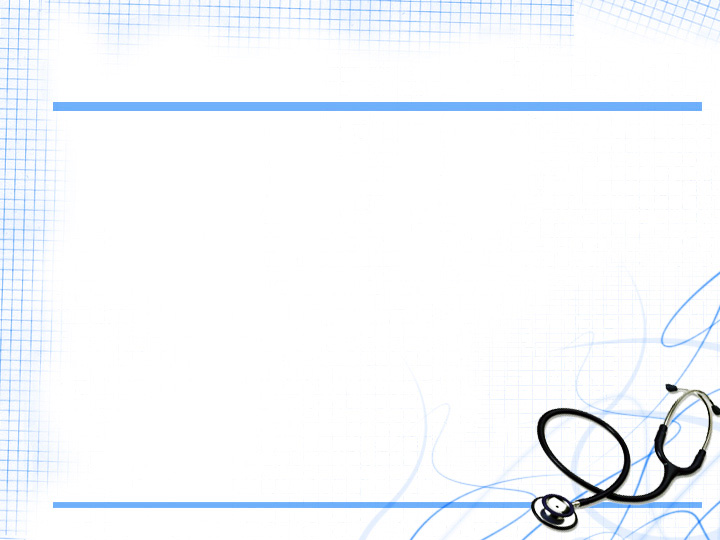 5.4 thực hiện kế hoạch
Giảm lo lắng cho bệnh nhân:bệnh nhân được giải thích rõ ràng: có thể dùng thêm thuốc an thần theo y lệnh. Morphin là lựa chọn tốt để giảm bớt lo lắng cho bệnh nhân, thuốc còn có tác dụng giảm bớt phù phổi.
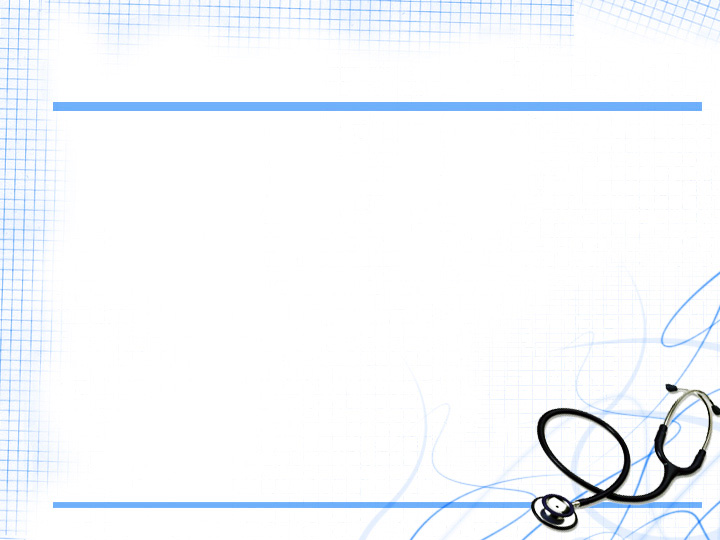 5.5 lượng giá
Tiêu chuẩn diễn biến và tình trạng tốt: hết khó thở, hết tím và thiếu oxy máu, phổi hết ran, nhịp thở trở về bình thường, huyết động kiểm soát ổn định, hết lo lắng vật vã.
Thanks You
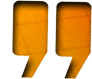 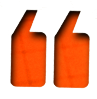